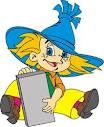 Ваня решил (по) бежать домой (по) тропинке через поле.
Нарукавная повязка         повязка
Календарь    настенный календарь
Подземный переход     переход
Камни      подводные   камни
Предрассветный час    час
Птенчик,…пал, гнезда, маленький
….пал, он на землю
Ребята,…ложили , его, гнездышко
Маленький птенчик выпал из гнезда.
Он упал на  землю.
Ребята положили его в гнездышко.
из
в
за
с
на
по
Спасибо за помощь!